REGULACE DÝCHÁNÍ
DOPLNĚNÍ TÉMATU
hem
Transport kyslíku
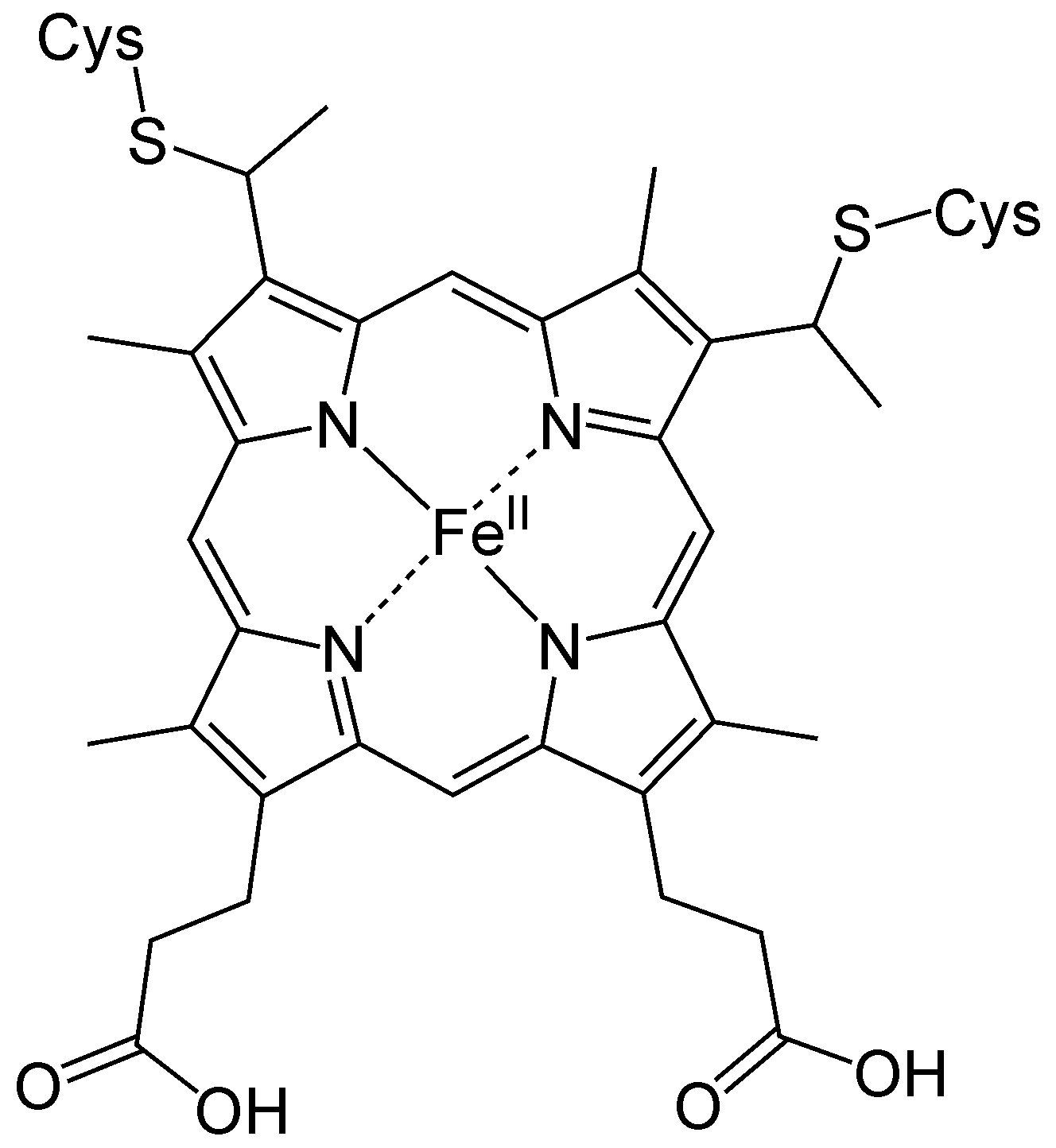 Většinou chemicky vázaný na hemoglobin (Fe2+): 1 molekula hemoglobinu váže 4 molekuly O2
Méně fyzikálně rozpuštěný v plazmě (1,4%)

Hemoglobin: 
2 α, 2  podjednotky, 
Každá podjednotka má 1 hem, který váže 1 O2     hemoglobin váže 4 molekuly O2

Fetální hemoglobin (2α, 2, vysoká afinita k O2)
Methemoglobin (Fe3+)
Karboxyhemoglobin (otrava CO)
Karbaminohemoglobin (navázaný CO2)
Oxyhemoglobin (navázaný O2)
Deoxyhemoglobin (bez navázaného plynu)
hemoglobin
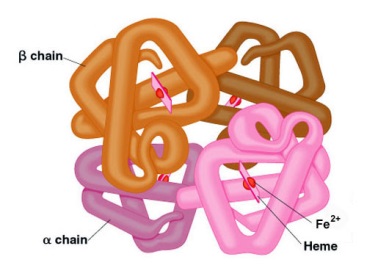 http://themedicalbiochemistrypage.org/images/hemoglobin.jpg
Saturace hemoglobinu kyslíkem
 teploty
pH
pCO2
 DPG
100%
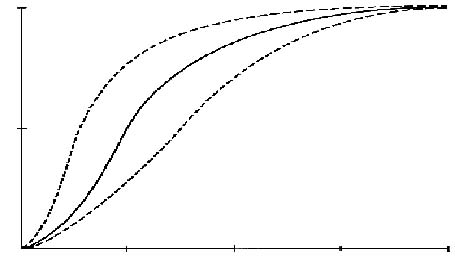 50%
 teploty
 pH	
 pCO2
 DPG
pO2
25
75
100
50
Transport oxidu uhličitého
fyzikálně rozpuštěný – 5%
chemicky vázaný – KHCO3 a NaHCO3 –75-80%
vazba na plazmatické bílkoviny – karbaminohemoglobin a karbaminoproteiny – 15-20%
v červených krvinkách: enzym karbondehydrogenáza – urychluje tvorbu a rozklad H2CO3
CO2 + H2O 	H2CO3	   H+ + HCO3-
Oxid uhličitý snižuje pH krve, funguje v krvi jako pufr
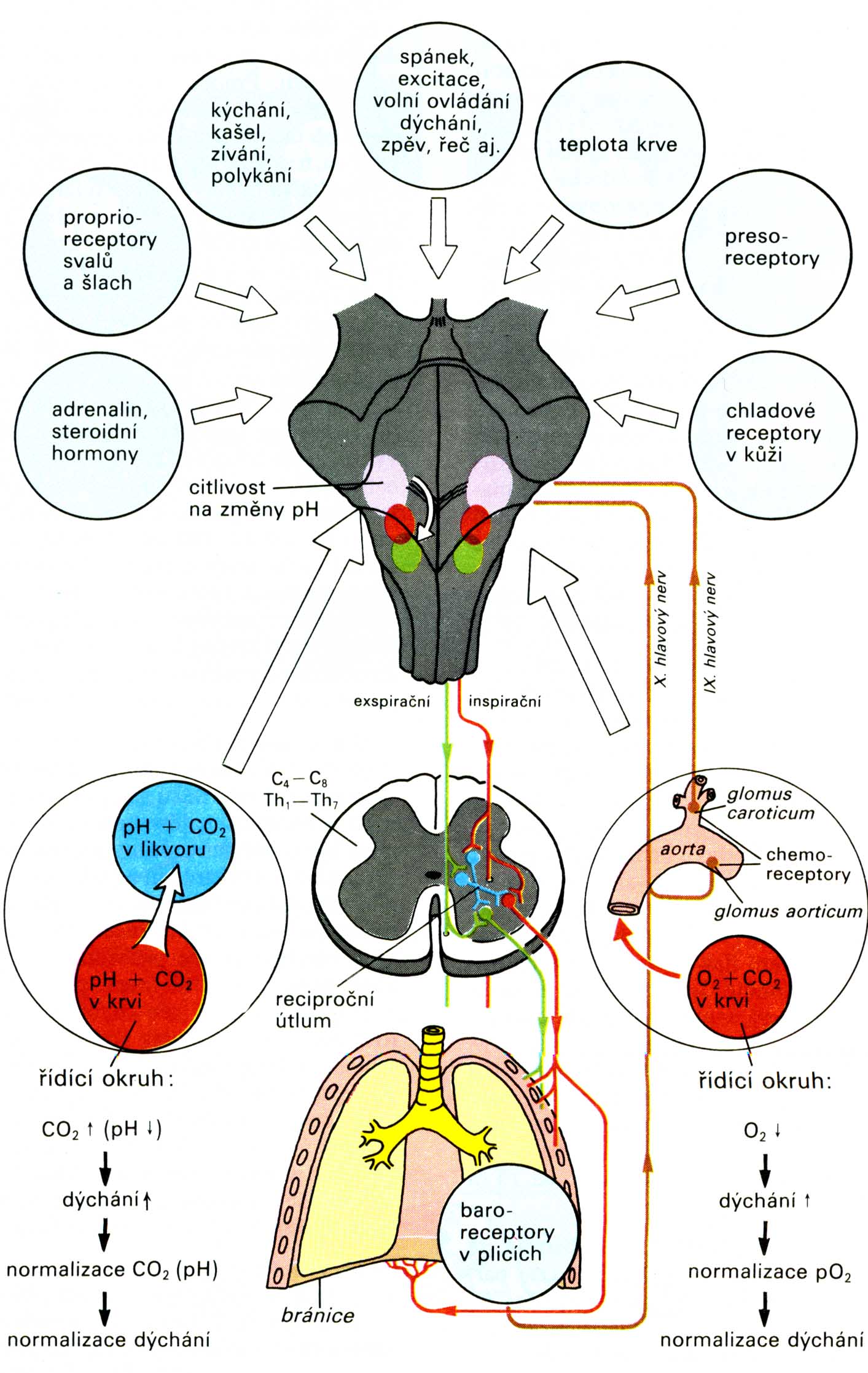 Regulace 
dýchání
Hypoxie
nedostatek kyslíku ve tkáních (neplést s ischemií)
(ischemie – nedostatečné prokrvení tkáně – zahrnuje hypoxii, hyperkapnii, nahromadění metabolitů, nedostatek živin,….)

Hypoxická hypoxie – méně pO2 v arteriální krvi(menší % kyslíku ve vzduchu, vyšší nadmořská výška, porucha dýchacích svalů, dechového centra, opiáty, porucha ventilace-perfuze, snížená difuze přes alveolární membránu)
Anemická hypoxie – porucha přenosu kyslíku krví (méně krvinek, méně hemoglobinu, nefunkční hemoglobin, otrava CO)
Ischemická (cirkulační, stagnační) hypoxie – snížený průtok krve tkání (obstrukce arterie, selhávání srdce) 
Histotoxická hypoxie - porušené využití O2 buňkami (toxiny, kianid)
Hyperkapnie a hypokapnie
Hyperkapnie: 
Vyšší pCO2
snížené pH krve
zmatenost, poruchy smyslové ostrosti, nakonec koma s útlumem dýchání a smrt

Hypokapnie:
Hypoxie mozku díky vazokonstrikci cév - ztráta orientace, závratě, parestézie
Zvýšené pH, při hyperventilaci – tetanické křeče, ztráta vědomí
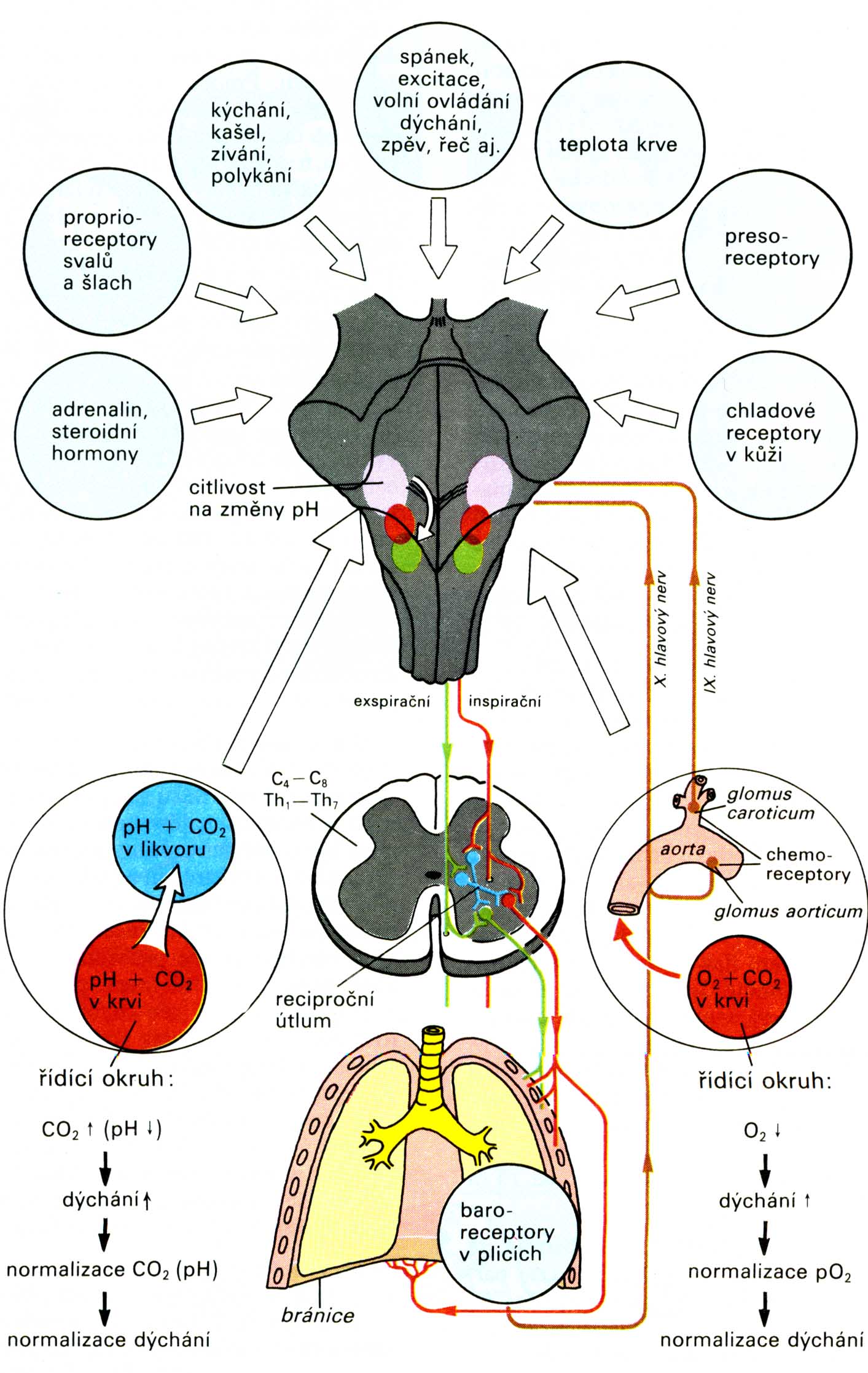 Regulace dýchání
Volní dýchání – korové (poškození: syndrom automatického dýchání)
Automatické dýchání – prodloužená mícha (poškození: Ondinina kletba)
Mozková kůra
Volní dýchání, podmíněné reflexy
Podkorové struktury
Emoce, změny centrální teploty, změny při reakcích ANS
Dechové centrum
Centrální chemoreceptory, automatické dýchání
Přímý vliv složení prostředí
Periferní chemoreceptory
Hormony
 (adrenalin, steroidní hormony)
Receptory plic a dýchacích cest
Receptory dýchacích svalů
baroreceptory
Receptory kůže, svalů, šlach a kloubů
Nespecifické mechanoreceptory
Plicní oběh
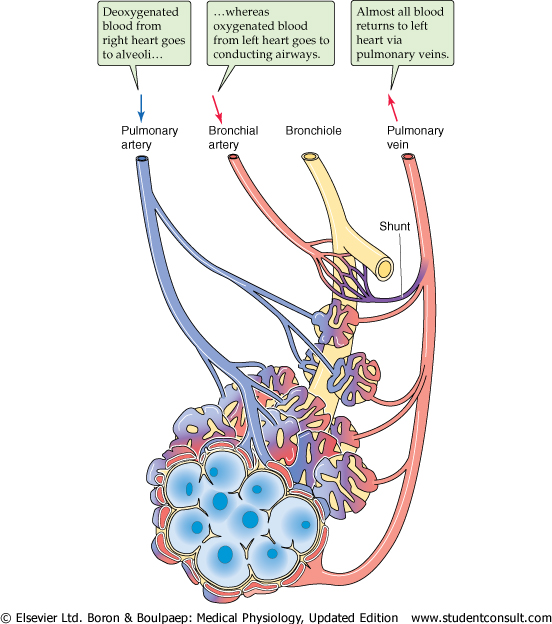 oběh 
funkční (okysličení krve, krev z pravé komory)
nutriční (výživa plic, 2% oběhu, krev z levé komory)
Boron and Boulpaep, Medical Physiology
Dechové centrum
přeseknutí
pravidelné dýchání
pneumotaktické centrum
Varolův most
neurony inspirační
apneustické dýchání
apneustické centrum
a expirační
prodloužená mícha
nepravidelné dýchání
centrální chemoreceptory
dýchání
nervus vagus
dýchání
Dechové centrum – nervový regulace
Inspirační neurony 
aktivní po čas inspiria, 
inervují nádechové svaly
Expirační neurony – aktivní v čase expiria
v klidovém expiriu pouze inhibují aktivitu inspiračních neuronů
při usilovném výdechu aktivují výdechové svaly
Apneustické centrum
Stimulace inspiračních neuronů
Pneumotaktické centrum
Střídavě inhibuje a aktivuje apneustické centrum


Hormonální regulace
Serotonin, acetylcholin, histamin, některé prostaglandiny stimulují dýchání
Dopamin, noradrenalin a endorfiny tlumí dýchání
Ochranné a obrané dýchací reflexy
Kratschmerův apnoický reflex – různé škodliviny a chemické látky podrážděním sliznice nosu vyvolají zpomalení až zástavu dýchání, laryngo a bronchokonstrikci – ochrana před průnikem škodliviny do plic
Diving reflex – studený podnět na tváři a sliznici nosu vede k zástavě dýchání
Laryngální chemoreflex – podrážení laryngeálních chemoreceptorů vyvolá apnoi, laryngo- a bronchokonstrikci, hypertenzi a bradykardii (zástava dechu a šetření kyslíku pro mozek a srdce během apnoe) – ochrana dolních dýchacích cest před vstupem škodlivých látek
Kýchání – aktivované mechano a chemoreceptory v nose – silný nádech, zvýšení tlaku v plicích při zavřené hlasivkové štěrbině (kompresivní fáze), otevření štěrbiny a vypuzení cizího tělesa nebo hlenu ven (explozivní fáze)
Kašel -  podobně jako kýchání, ale podrážděny jsou receptory laryngu, trachey a bronchů a cílem je posunout cizí těleso nebo hlen jen na laryngus
Expirační reflex – prudká respirace při podráždění hlasivek – ochrana před vstupem tělesa do dolních dýchacích cest
Respirační sinusová arytmie
Zvýšení srdeční frekvence v nádechu a snížení srdeční frekvence ve výdech
S hloubkou dýchání se prohlubuje respirační arytmie, při rychlejším dýchání vymizí
Patrnější u mladších, s věkem vymizí
Příčiny
Centrální generátor – iradiace impulzů z respiračního do kardiomotorického centra v prodloužené míše
Reflexy z receptorů rozpětí plic – útlum inspiračního i kardioinhibičního centra
Oscilace CO2, pH, O2 skrze chemoreceptory
Baroreflex
Bainbridgeův reflex
Změny protažení SA uzlu při nádechu vedou k rychlejšímu vzniku vzruchů
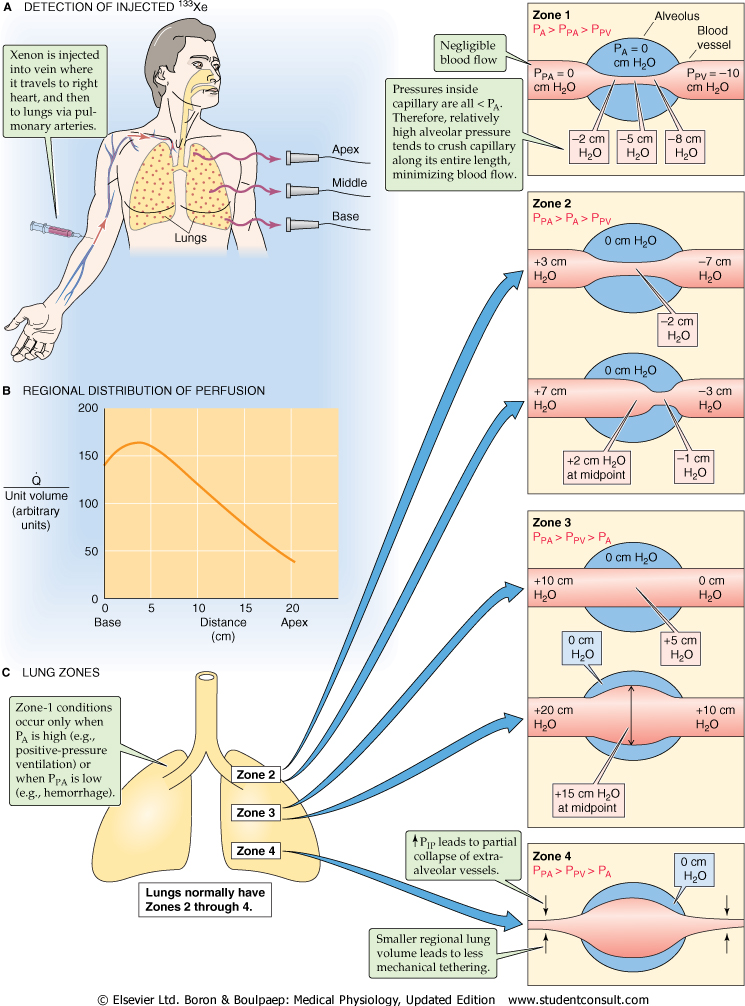 Ventilace - perfuze
Boron and Boulpaep, Medical Physiology
Poruchy difuze přes alveolokapilární membránu
Rychlost vlaku – krevní průtok, pracovníci - difuze O2 přes alveolokapilární membránu, vagóny - kapacita krve pro O2
Normální průtok,  difuze a kapacita krve
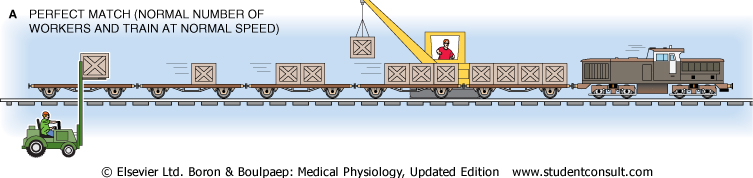 Porucha difuze přes alveolokapilární membránu
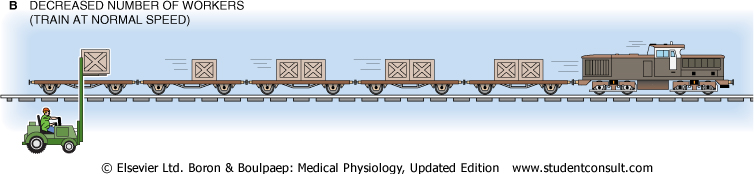 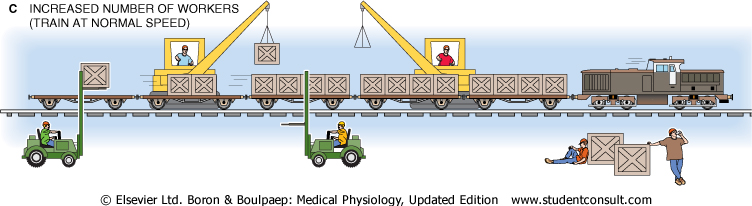 Zvýšená ventilace nevylepší saturaci kyslíkem,
Snížený Hb
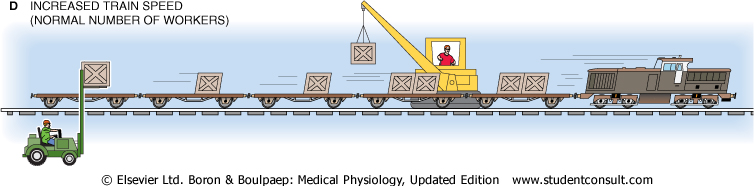 Při vysokém průtoku krve není čas na okysličení
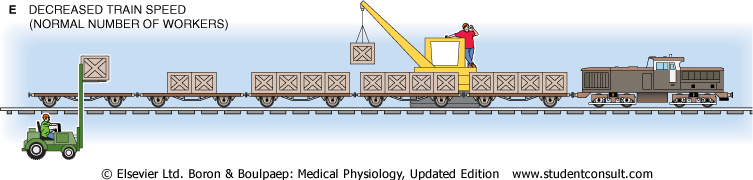 Nízký průtok krve, kyslík v alveolu není dostatečně využit
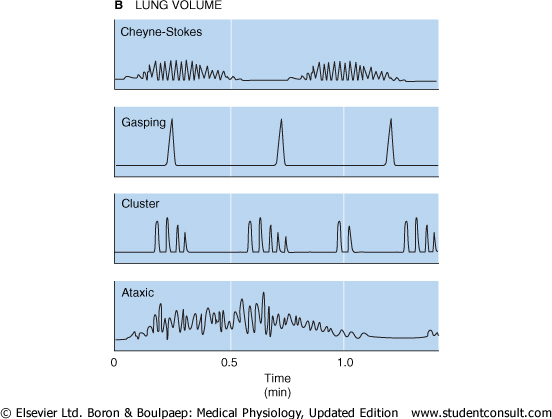 Lidé s městnavým selháváním srdce,
Spánek ve vysoké nadmořské výšce
Ischemie, anoxie prodloužené míchy, signál k zahájení KPR
Léze mostu nebo prodloužené míchy
Léze mostu nebo prodloužené míchy
Boron and Boulpaep, Medical Physiology
KYSLÍKOVÁ  KASKÁDA 		mmHg

Suchý atmosferický vzduch 			159 
Zvlhčený zahřátý atmosferický vzduch	149
Ideální alveolární plyn  			105
End-exspirovaný vzduch			105
Arteriální krev					  77
Cytoplazma – mitochondrie			3-10
Smíšená žilní krev				  40
Žilní krev					  20
Efekt nadmořské výšky na sycení krve kyslíkem
(čísla v závorce jsou hodnoty po aklimatizaci)


výška		barometrický	pO2		pCO2		pO2	     		tlak				alveolární	 	 alveolární 	saturace	(mmHg)		(mmHg)		(mmHg)		(mmHg)		(%)


0		760		159		40  (40)		104  (104)	97  (97)

3 048		523		110		36  (23)		67    (77)		90  (92)

6 096		349		73		24  (10)		40    (53)		73  (85)

9 134		249		47		24    (7)		18    (30)		24  (38)

12 192		141		29

15 240		87		18
Dýchání s čistým kyslíkem


výška 		barometrický	pCO2		pO2		arteriální
		tlak		alveolární		alveolární		saturace
(m)		(mmHg)		(mmHg)		(mmHg)		(%)
		
0		760		40		673		100

3 048		523		40		436		100

6 096		349		40		262		100

9 134		349		40		139		99

12 192		141		36		58		84

15 240		87		24		16		15
Pracovní kapacita ve vysoké nadmořské výšce


work capacity
					 (compare with normal condition)							 			
							(%)
													
Unacclimatized						50

Acclimatized for 2 months					68

Native living at 4 023 m 
but working at  5 182 m above sea level			87
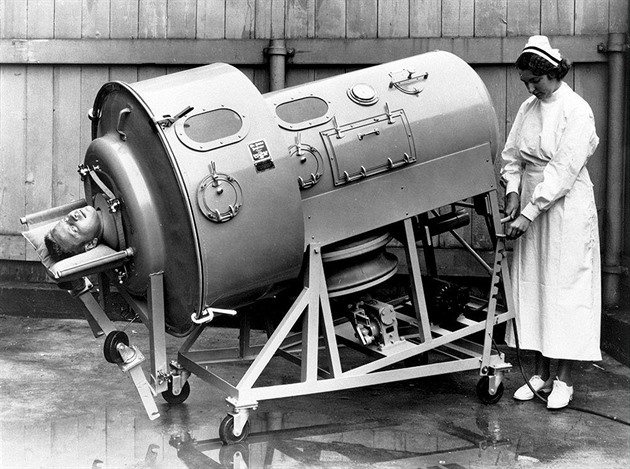 Umělá ventilace plic
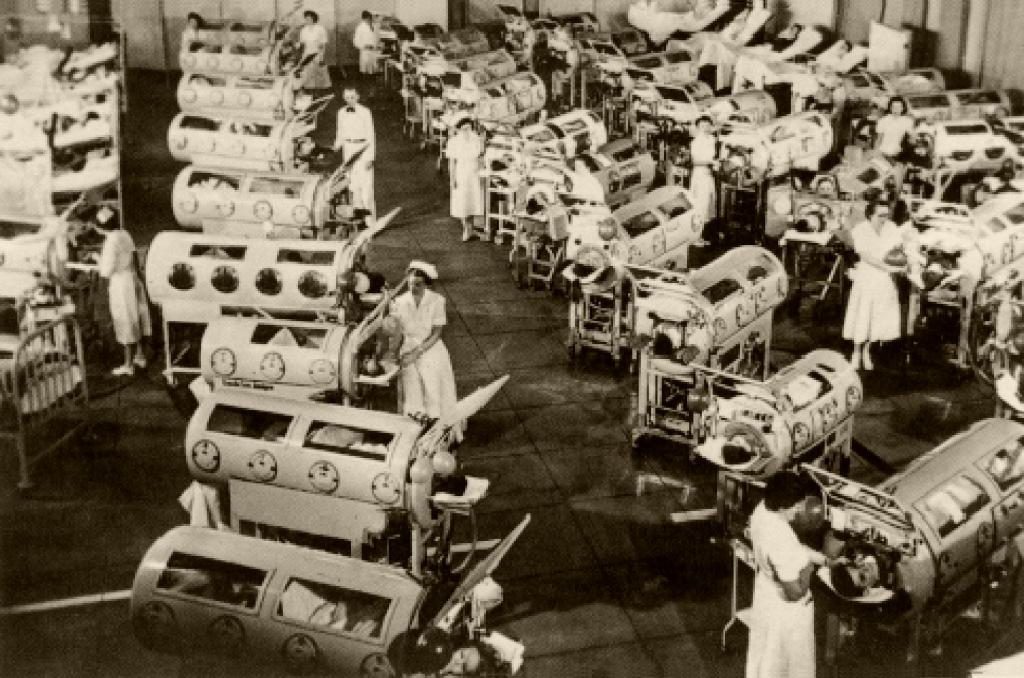 text
http://1gr.cz/fotky/idnes/15/082/cl6/ERP5d247c_1929_iron_lung.jpghttp://www.fbmi.cvut.cz/files/images/zelezne-plice.jpg
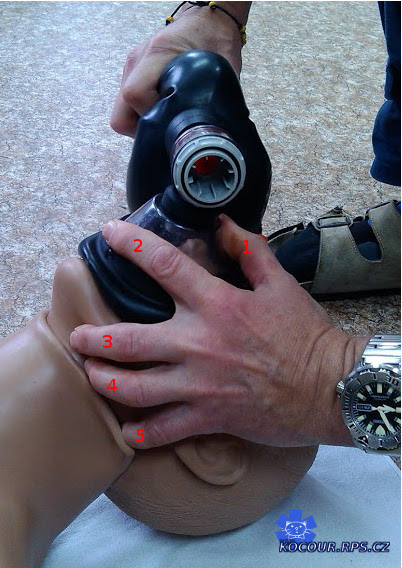 Umělá ventilace plic
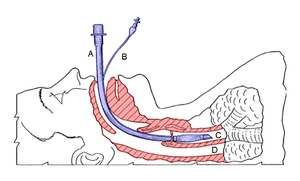 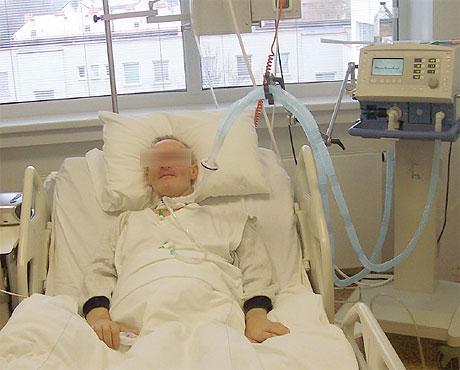 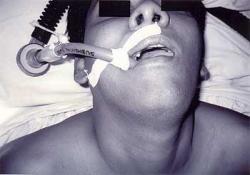 http://www.osel.cz/_popisky/117_/s_1175071970.jpg
http://img.mf.cz/335/641/2.jpg
http://www.wikiskripta.eu/images/thumb/5/5d/Endotracheal_tube_colored.png/300px-Endotracheal_tube_colored.png
Receptory dýchacích cest
Receptory dolních cest dýchacích
Receptory rozpětí plic
Inflační receptory – inflační reflex – při vysokém rozpětí plic utlumují apneustické centrum – zastavení inspiria
Hering-Breureův reflex – vysoké rozpětí plic zastaví další inspirium, u dospělého reflex spíše zajišťuje efektivitu dýchání, ale není životně důležitý
receptory vyvolávající kašel
Dráždivé receptory citlivé na chemické látky – hyperpnoe, bronchokonstrikce, tvorba hlenu
Receptory dýchacích svalů - svalová a šlachová vřeténka bránice a mezižeberních svalů (účast na kašli, zvracení)
Nespecifické receptory
Okulokardiální a okulorespirační reflex – tlak na oční bulby způsobí zpomalení dýchání
Arteriální baroreceptory – mění dechový vzor
Kožní receptory – stimulace receptorů bolesti vyvolává hluboký nádech, tepelné receptory vedou ke zrychlenému mělkému dýchání
Proprioreceptory svalů a kloubů – stimulace dýchání při tělesné námaze
Receptory dýchacích cest
Receptory plic a dýchacích cest
Inflační receptory – receptory rozpětí dýchacích cest v průdušnici a průduškách
Receptory reagující na mechanické nebo chemické podráždění dýchacích cest, ve sliznici větvení průdušek
Receptory v alveolárních septech
Receptory horních dýchacích cest
Receptory sliznice nosu (čichové, tepelné, mechanické podněty)
Nazopulmonální a nazotorakální reflexy – udržení tonusu dýchacích svalů
Receptory nasofaryngu a orofaringu – aspirační reflexy
Receptory hrtanu
Mechanoreceptory – změny tlaku
Chladové receptory – registrace průtoku vzduchu
Dráždivé receptory – mechano- a chemoreceptory – citlivé na podráždění mechanicky, chemickou látkou, vodou – chrání před jejím vdechnutím